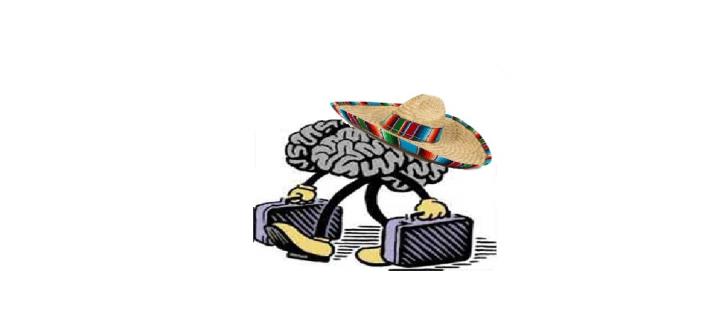 The Other Immigrants: Mexican Brain Drain to the United States
Jesus Velasco
Mexico Center, Rice University
May 21th, 2015
Mexican Immigrants
Mexican Immigrants
The Other Immigrants
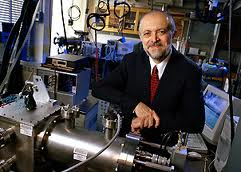 The Other Immigrants
The Other Immigrants
The Other Immigrants
Purpose of the Presentation
Offer an explanation of why Mexican High-skilled workers are leaving Mexico and coming to the US.

 Assess the Implications of this kind of Immigration for Mexico and the U.S

In doing so, I will attest that theories of High-skill migration do not explain the Mexican Case and propose a Multi-causal method.
General Thesis
The structural reasons that provoke Mexican High-skill migration to the USA will not be solved in the near future, so Mexican high-skill migration to the USA and other parts of the world will continue.
Division of Presentation
1) Theories of High-skill Migration

2) Number of High-skilled Mexicans leaving the USA

2) Explanation of why they are moving to the USA

3) Implications for Mexico and the USA

4) Some concluding remarks
Theories Immigration and High-Skill Migration
1) Neoclassic Theory. (Explains Brain Drain).

2) The New Economics of Migration.

3) The Network Theory

4) World System Theory
Theories of High-Skill Migration
These theories do not explain:

A) Personal Insecurity.
B) Fear of Crime.
C) Professional Development.
D) Does not explain why Mexican with higher Income move to the USA.

We Need a Multi-Causal Methods that combine quantitative and qualitative methods.
Some Numbers
College-Educated Mexicans living in the US

Year 2000= 300,000
Year 2010= 530,000

Mexicans= 7.2 years of education

30,000 Mexican with a Ph.D. 
11,000 Live in the United States
Some Numbers
National Council of Science and Technology (CONACYT)

2012= 4,559 Studying MA or Ph.D. Abroad. 

1,271 (27.9%) in the USA

2014= 5,205
1) 42.1% (2,191) Ph.D.
2) 30.6% (1,595) MA
3) 27.39% (1,419) Technical Specialties
Who are They?
The Best Mexicans:

1) Rodlfo Dirzo

2) Mario Molina

3) Alfredo Quiñonez

4) Salvador Moguel (Union College, Nebraska)
Rodolfo Dirzo
Rodolfo Dirzo
B.A. Universidad Autonoma de Morelos
  
  Ph.D. University of Wales.

1) Awarded Presidential Medal in Ecology, Mexico in 2003.
  2)  Chair, Biology Section Mexican Academy of Sciences. 
  3) Member US National Academy of Sciences.
  4) Member, American Academy of Arts and Sciences
  5) Member California Academy of Sciences.
Alfredo Quiñonez
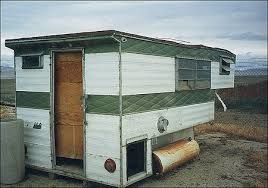 Why are they moving to the US?
1) Welcoming of  Educated Mexicans

 President and Congress Welcome. (Green Cards, MA or       Ph.D.)

Private Sector: Bill Gates: “We Need to Attract and Retain the Brightest and most Talented People Around the World.” 

US Universities Support Free Market of Brains.

Yale= Seeks to Attract a Diverse Group of Exceptionally Talented Men and Women from Across the Nation and Around the World.
Why are they moving to the US?
2) Lack of Proper Research Infrastructure and Resources 

GDP in R&D

Mexico=0.39% of GDP, 2013 historic 0.51%
Israel=  4.20%
 Finland= 3.80%
 South Korea 3.45%
United States 2.68%.
Brazil= 1.25%
 Argentina=0.61%
Why are they moving to the US?
Lack of Infrastructure


 Clara Gorodezky


Laura Trejo.
Why are they moving to the US?
3) Instability of Research Institutions.

-Politics in Academia.
-Union Strikes.
-Student’s Strikes 
-Government Pressures to Change Research.
-Political Appointees.
-Government Bureaucracy (Funds).
-University Bureaucracy, etc.
Why are they moving to the US?
4) Salary Gap and Unclear Route for Professional Promotion.

 Average Salary Assistant Professor in Political Science
Mexico= $30,000.
UT Austin=$85,000

Medical Science Assistant Professor
Mexico=$22,000
Molecular Genetics and Microbiology 
UT Austin= $79,817
Why are they moving to the US?
Full Professor in Medical Sciences

Mexico= $100,000 Clear Plus benefits (Aguinaldo, SNI).

UT Austin= Molecular Genetics and Microbiology is $160,000

Problems of Living in Mexico.
Why are they moving to the US?
5) Security Reasons.

Thefts Incidents:
2006= 545,251
2012= 711,168

Kidnappings
2006= 733 
2012= 1,317
2013= 1,698
2014=  (January-April 683)

Extortion
2006= 3,157 
2012= 6,038
2013= 8,042
Why are they moving to the US?
México Unido Contra la Delincuencia, Feb 2015.

Mexicans Victims of Crime

January 2010= 22.5%
January 2011= 26%
January 2012= 36%.
January 2013= 23.2%
January 2014= 24.5%
February 2015= 30.8%
Why are they moving to the US?
Intentional Homicide
2006= 11,806 
2012 =20,555

60% of Mexicans are Afraid of Kiddnaping or Robbery (2014).

Survey 148 Highly Skilled Mexican Workers

113, or 76% Insecurity Reason they Live in other Countries .

Insecurity, Central for Mexicans’ Migration to Australia
Why are they moving to the US?
Insecurity, Reason Decline in Number of  US Temporary Students.

Institute for International  Education.
Costa Rica and Argentina, Number one and two in Latin America.

Costa Rica received in 
2009/2010= 6,262 
2010/2011= 7,230 
2011/2012= 7,900
2012/2013= 8,497
Why are they moving to the US?
Mexico Received in 

 2009/2010= 7,157 
2010/2011=  4,167 
2011/2012=  3,815
2012/2013=  3,730
Implications: Benefits for the USA
US as a Free Rider: People Educated in Mexico

Studied Abroad with Money from the Mexican Gov. 

Few Times with the Money of Bilateral Organizations. (Fulbright). 

Fewer Times with American Money.
Implications: Benefits for the USA
2) The US is Receiving Highly Qualified Mexicans

In the US the Filter for Good Students and Professionals is done by the Universities.

In Mexico it is done by the Universities, the Government, the American Universities and Job Market.
Implications: Benefits for the USA
3) Contribute to American and Global Science and Shaping American Science and Culture. 

Mexican Scientists Bring a Background that Shape the Work and Science of the USA.

Ignacio Chapla=flow of transgenes from genetically modified corn into Mexican wild maize (Oaxaca).

Rodolfo Dirzo= Loosing Megafauna and Risk of Diseases For Local Communities. (Chiapas).
Implications for Mexico
1) Mexico is loosing some of its best professionals

2) These people do not pay taxes.

3) Do not send remittances.

4) Do not contribute to the reputation of Mexican Academia.

5) They are not training or mentoring Mexicans
Mexican Policy of Retention
1) National Research System (NRS or SNI).


2) CONACYT Runs a repatriation program.

3) Not enough
Brain Circulation
Louis Pasteur: “Science Knows no Country”  

Scientists produced Knowledge and Knowledge is a pure, global, public, good

High-skilled workers can contribute to Mexico: 

1) Research Collaboration Across borders.
2) Circulation of Professionals.
3) Transfer of Know-how
What is Mexico Doing To Promote Brain Circulation
Mexican Talent Network (MTN)

“Stop the Brain Drain is a Lost Battle.” 

Government Work with People who have Already Gone.

These Require Synergies Between Professionals Abroad and Home Country Institutions.
Brain Circulation: What can Mexico Do
1) Identification of Scholars.

2) Support by CONACYT to Mexican scholars working abroad.

3) Joint Projects between Between Mexican and American Universities.

4) Transnational Teaching Models (Skype, Google Groups).

5) Transnational Dual Appointments
Concluding Remarks
1) US has an Immigration Policy to Retain and Attract High- skilled Workers but Mexico does not. 

2) Given Disparities in higher education this Tendency will continue.

3) Higher Education and R&D are already a Common enterprise between Mexico and the US.

4) Possible Solution: a bi-national Brain Circulation Program
Concluding Remarks
Mexico will Continue Loosing its Professionals because the structural Reasons that are Propelling Mexicans to move to the USA are not going to Change in the Near Future.